Çocukluk Çağı Nörodejeneratif Hastalıkları Araştırma DerneğiVaka Sunumu
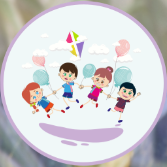 4.5 Yaşındaki Kız Hasta
Şikayet
Değişik yürüme
Koşarken zorlanma
Hikaye
13 aylıkken yürümeye başlamış.
1.5 yaşında dizleri bükük ve içe basar şekilde yürüdüğü farkedilmiş.
Çok kez farklı ortopedi hekimleri tarafından değerlendirilmiş, anormallik saptanmamış, yaşla birlikte düzeleceği söylenmiş.
Son zamanlarda yürümedeki farklılık giderek belirginleşmiş, koşarken zorlanmaya başlamış.
Özgeçmiş
Doğum ağırlığı: 3920 gr
Boy: 50 cm
Prenatal/Natal öykü: Sorunsuz gebelik. NST’de düzensizleşme olunca C/S ile doğum.
Küvezde kalmamış, hemen anne yanına verilmiş.
Emme: Normal
Sarılık, hipoglisemi, konvülsiyon öyküsü yok.
Motor gelişim basamakları: Baş tutma 3. ay, dönme 5. ay, emekleme 9. ay, yürüme 13 ay.
Dil gelişimi: Çift dil (Rusça ve Türkçe). Tek kelimeler 1 yaş 9 ay, Türkçe cümle kurma 2.5-3 yaş.
Şu anda her iki dilde cümle kurabiliyor, kendini ifade edebiliyor.
Sfinkter kontrolü: Gece kuru, gündüz idrar kaçırma mevcut.
Soygeçmiş
Akrabalık yok.
Bir kız kardeş: sağlıklı.
Ailede benzer birey yok.
Fizik Muayene
VA: 15 kg (10-25p)
Boy: 100 cm (10p)
Baş çevresi: 51 cm (50p)
Genel durumu iyi, bilinç açık, koopere, oryante
Kraniyal sinirler intakt
Kas gücü: Kalça fleksiyon ve ekstansiyonunda hafif güçsüzlük, üst ekstremite kas gücü normal
DTR’ler canlı, klonus 1-2 atım
Yürüyüş paterni spastik
Serebellar testler becerikli
Diğer sistem bakıları: olağan
İzlemler
Bilişsel açıdan yaşıtları ile uyumlu görünüyor.
Epilepsi veya EEG öyküsü yok.
Eklem laksitesi yok.
Kaba yüz görünümü yok.
Duyu muayenesinde özellik yok.
Sakral bölgede tüylenme, dimple, hemanjiyom yok.
Kas güçsüzlüğü ve alt motor nöron bulguları gözlenmedi.
Ortopedik değerlendirmelerde kemik deformitesi saptanmamış.
Eforla şikayetlerde artış mevcut, çabuk yorulma tarifleniyor.
Cilt bulgusu yok.
Spastik paraparezi etyolojisi araştırılması önerildi.
Laboratuvar Bulguları
Hemogram: Normal
Biyokimya: Normal
CK: 78 IU/L (normal)
B12: 487
TFT: Normal
Elektrolitler: Normal
Kan gazı: Normal
Laktat ve piruvat: Normal
Karnitin-açil karnitin analizi: Normal
Kan ve idrar amino asit kromatografisi: Normal
İdrar organik asit analizi: Normal
VLCFA: Normal
Lizozomal enzim paneli: Normal
Biyotinizdaz aktivitesi: Normal
Amonyak: Normal
Görüntüleme Bulguları
Beyin MR: Beyaz cevherde yaygın T2 FLAIR hiperintensiteler, santral beyaz cevher alanında tutulum.
Kortikal tutulum yok, kortikospinal traktus tutulumu gözlenmedi.
Korpus kallozum, beyin sapı ve serebellar beyaz cevher normal.
Servikal MR: Posterior servikal uzun segment tutulum.
Tanı
WES analizi sonucunda LBSL (Leukoencephalopathy with Brainstem and Spinal Cord Involvement and Lactate Elevation) ön tanısı ile değerlendirildi
DARS2 geni ile ilişkili LBSL'den farklı olarak, bu hastada DARS1 geninde kompound heterozigot mutasyon saptandı
Bu mutasyonlar HBSL ile ilişkili bulundu